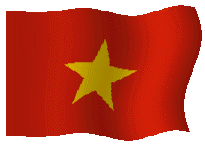 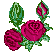 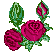 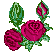 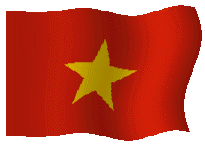 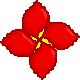 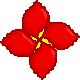 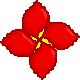 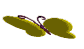 KÍNH CHÀO QUÝ THẦY CÔ 
CÙNG TẤT CẢ CÁC EM HỌC SINH
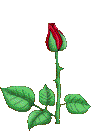 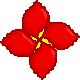 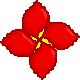 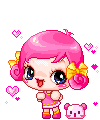 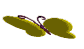 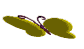 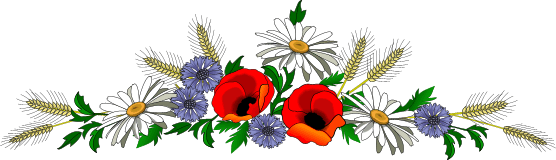 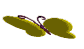 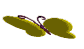 Tập làm văn
Kiểm tra bài cũ
Kể lại câu chuyện : Bút của cô giáo.
Tập làm văn
Mời, nhờ, yêu cầu, đề nghị. 
Kể ngắn theo câu hỏi
Bài tập 1: Tập nói những câu mời, nhờ, yêu cầu, đề nghị đối với bạn
Bạn đến thăm nhà em. Em mở cửa và mời bạn vào chơi.
b. Em thích một bài hát mà bạn đã thuộc. Em nhờ bạn chép lại cho mình.
c. Bạn ngồi bên cạnh nói chuyện trong giờ học.Em yêu cầu bạn giữ trật tự để nghe cô giáo giảng bài.
Tập làm văn
Mời, nhờ, yêu cầu, đề nghị. 
Kể ngắn theo câu hỏi
Bài tập 1: Tập nói những câu mời, nhờ, yêu cầu, đề nghị đối với bạn
b. Bạn đến thăm nhà em. Em mở cửa và mời bạn vào chơi.
- Chào cậu! Mời cậu vào nhà tớ chơi.
- Cậu đến thật đúng lúc ! Mời cậu vào nhà tớ chơi.
Tập làm văn
Mời, nhờ, yêu cầu, đề nghị. 
Kể ngắn theo câu hỏi
Bài tập 1: Tập nói những câu mời, nhờ, yêu cầu, đề nghị đối với bạn
b. Em thích một bài hát mà bạn đã thuộc. Em nhờ bạn chép lại cho mình.
Tớ rất thích bài hát này. Cậu chép lại cho tớ nhé !
Cậu làm ơn chép giúp mình bài hát này nhé !
Tập làm văn
Mời, nhờ, yêu cầu, đề nghị. 
Kể ngắn theo câu hỏi
Bài tập 1: Tập nói những câu mời, nhờ, yêu cầu, đề nghị đối với bạn
c. Bạn ngồi bên cạnh nói chuyện trong giờ học.Em yêu cầu bạn giữ trật tự để nghe cô giáo giảng bài.
Tớ đề nghị cậu giữ trật tự để nghe cô giáo giảng bài.
Cậu giữ trật tự đi để chúng tớ nghe cô giáo giảng bài.
Tập làm văn
Mời, nhờ, yêu cầu, đề nghị. 
Kể ngắn theo câu hỏi
2. Trả lời câu hỏi.
a. Cô giáo lớp 1 của em tên là gì?
b. Tình cảm của cô đối với học sinh như thế nào?
c. Em nhớ nhất điều gì ở cô?
d. Tình cảm của em đối với cô giáo như thế nào?
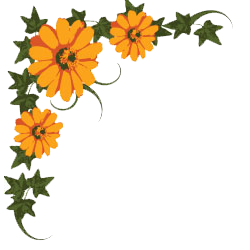 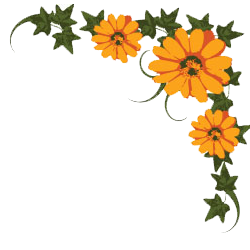 Tập làm văn
Mời, nhờ, yêu cầu, đề nghị. 
Kể ngắn theo câu hỏi
2. Trả lời câu hỏi.
Cô giáo lớp 1 của em tên là gì?
Cô giáo dạy lớp 1 của em tên là Thanh.
Lớp 1, em được học cô giáo tên là Thanh.
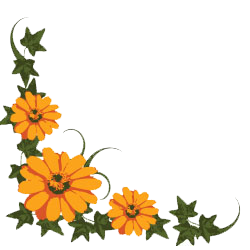 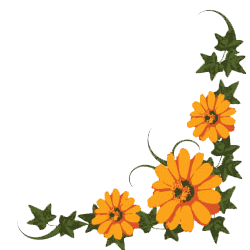 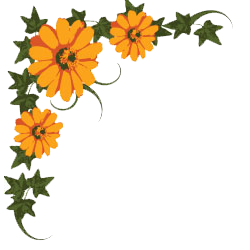 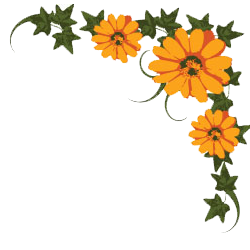 Tập làm văn
Mời, nhờ, yêu cầu, đề nghị. 
Kể ngắn theo câu hỏi
2. Trả lời câu hỏi.
b. Tình cảm của cô đối với học sinh như thế nào?
Cô rất yêu thương học sinh và chăm lo cho chúng em từng li từng tí.
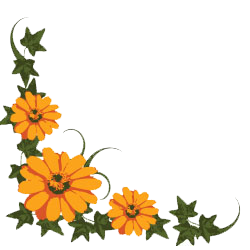 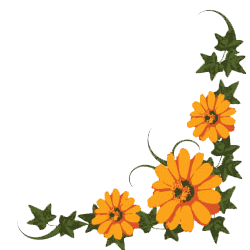 Cô rất yêu thương và quý mến chúng em  .
Tập làm văn
Mời, nhờ, yêu cầu, đề nghị. 
Kể ngắn theo câu hỏi
2. Trả lời câu hỏi.
c. Em nhớ nhất điều gì ở cô?
Em nhớ nhất bàn tay dịu dàng của cô uốn nắn cho em viết đẹp từng nét chữ.
Có lần em bị ốm, cô đã ân cần chăm sóc như mẹ của em ở nhà.
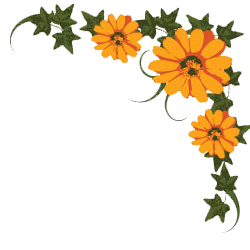 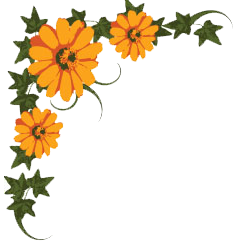 Tập làm văn
Mời, nhờ, yêu cầu, đề nghị. 
Kể ngắn theo câu hỏi
2. Trả lời câu hỏi.
d. Tình cảm của em đối với cô giáo như thế nào?
Em rất yêu quý và biết ơn cô. Em luôn cố gắng học tốt để cô vui lòng.
Năm nay em không còn được học cô nữa nhưng em luôn nhớ và biết ơn cô, người đã dạy cho em những nét chữ đầu tiên.
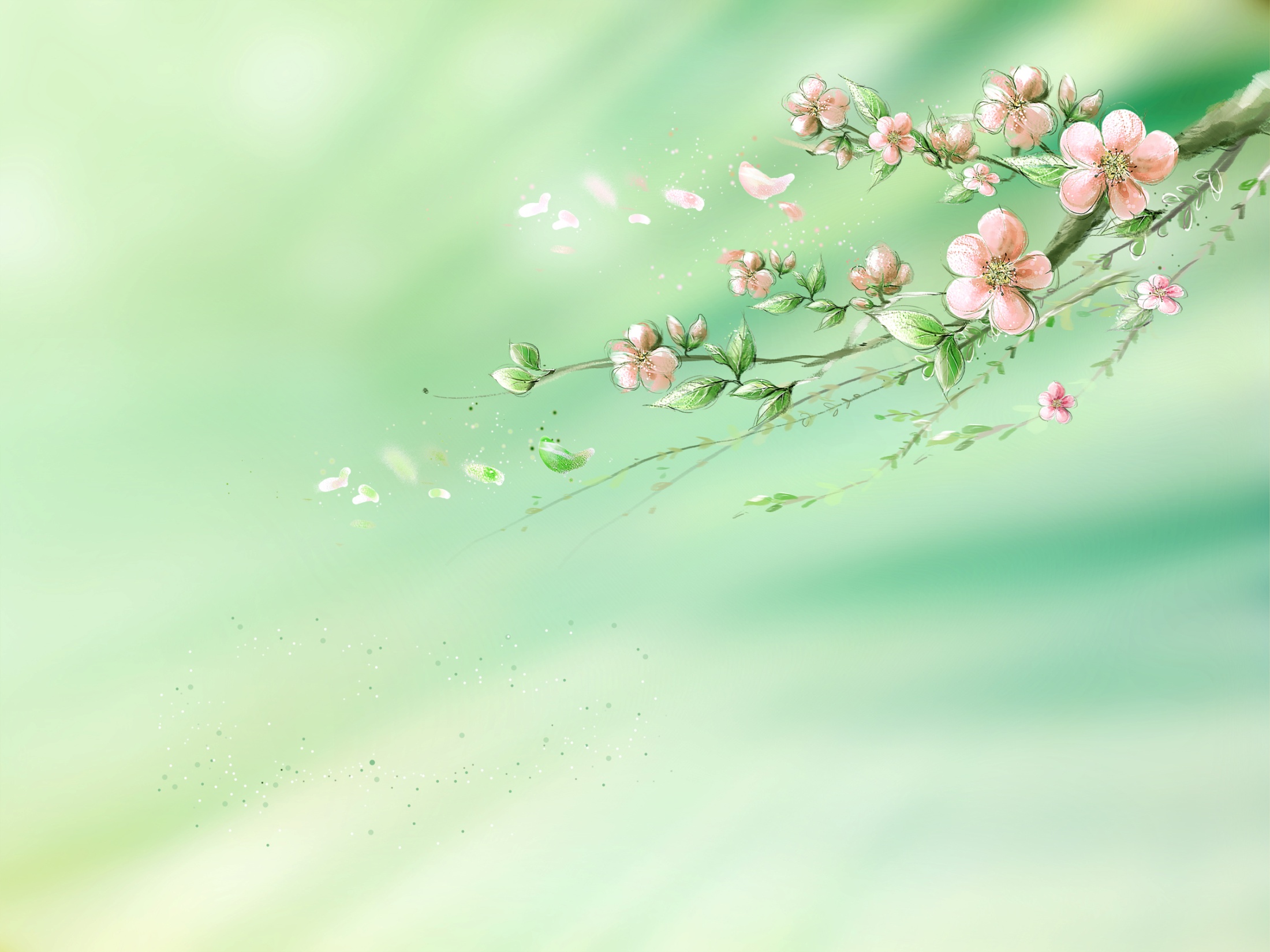 Tập làm văn
Mời, nhờ, yêu cầu, đề nghị. 
Kể ngắn theo câu hỏi
Bài tập 3: Dựa vào các câu trả lời ở bài tập 2, hãy viết đoạn văn khoảng 4 -5 câu nói về cô giáo cũ của em.
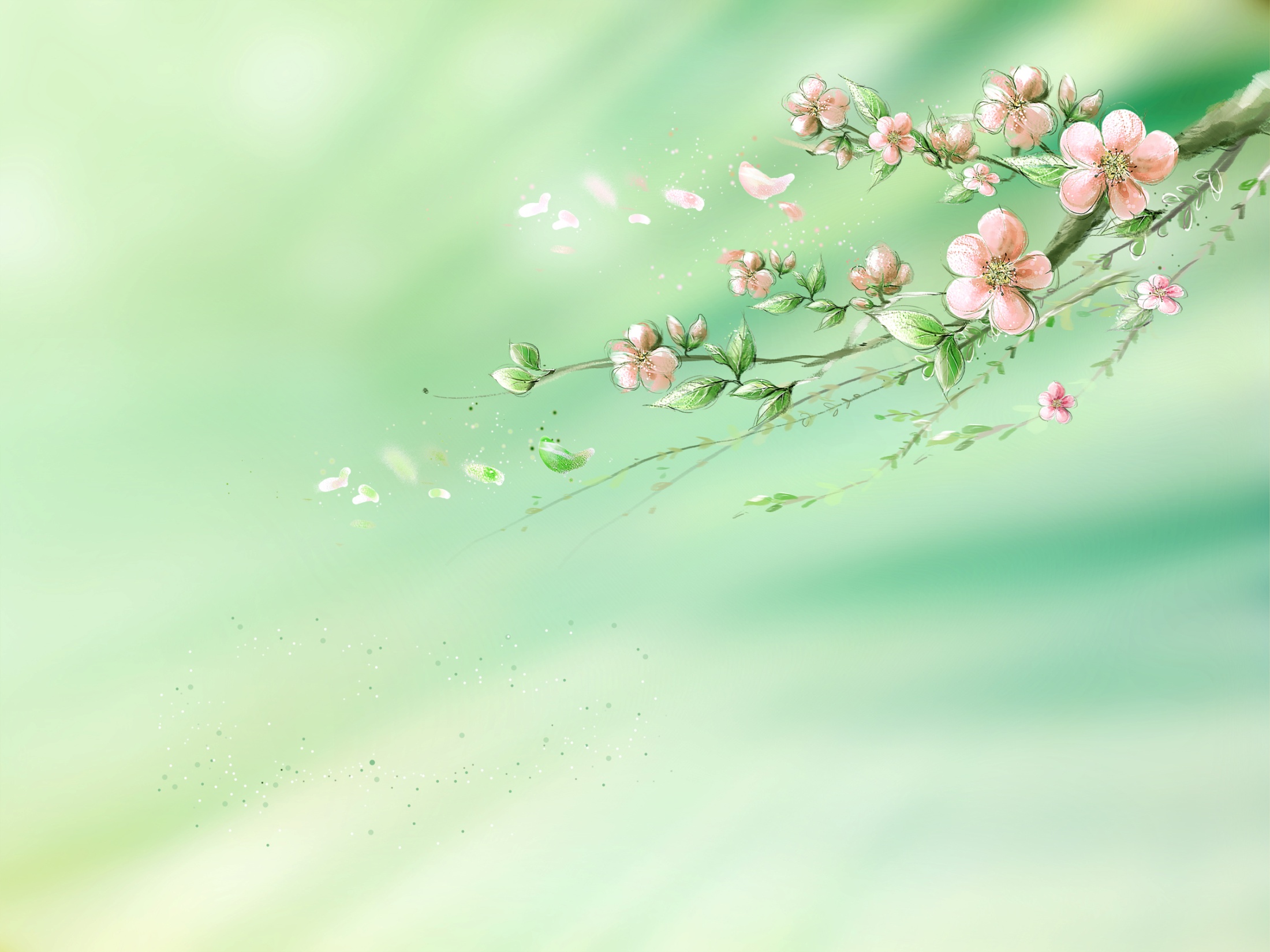 Tập làm văn
Mời, nhờ, yêu cầu, đề nghị. 
Kể ngắn theo câu hỏi
Cô giáo dạy lớp 1 của em tên là Thanh. Cô rất yêu thương học sinh và chăm lo cho chúng em từng li từng tí. Em nhớ nhất bàn tay dịu dàng của cô uốn nắn cho em viết đẹp từng nét chữ. Em rất yêu quý và biết ơn cô. Em luôn cố gắng học tốt để cô vui lòng.
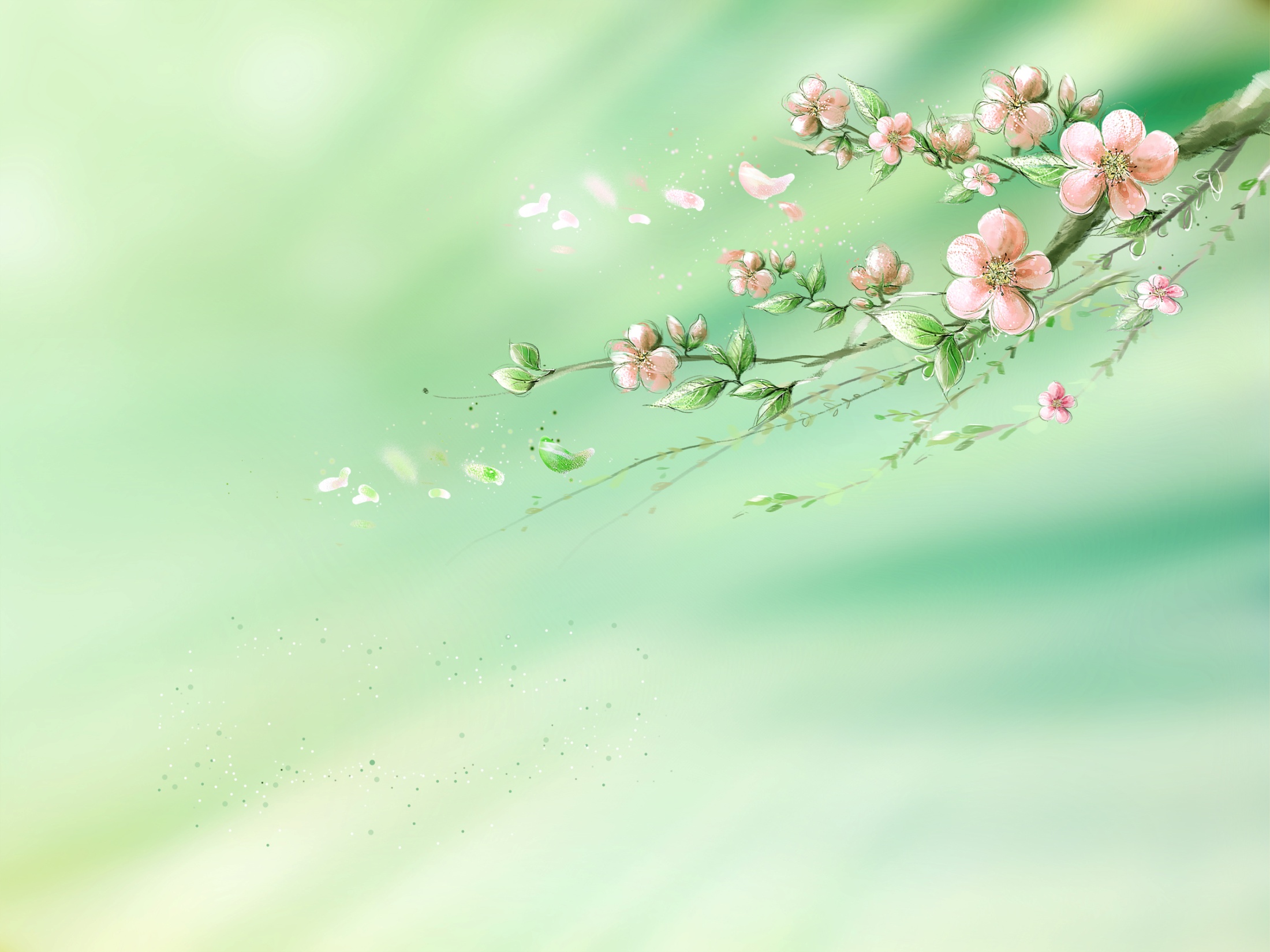 Tập làm văn
Mời, nhờ, yêu cầu, đề nghị. 
Kể ngắn theo câu hỏi
Lớp 1, em được học cô giáo tên là Thanh. Cô rất yêu thương và quý mến chúng em. Có lần em bị ốm, cô đã ân cần chăm sóc như mẹ của em ở nhà. Năm nay em không còn được học cô nữa nhưng em luôn nhớ và biết ơn cô, người đã dạy cho em những nét chữ đầu tiên.
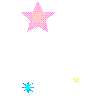 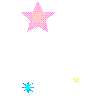 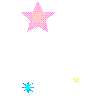 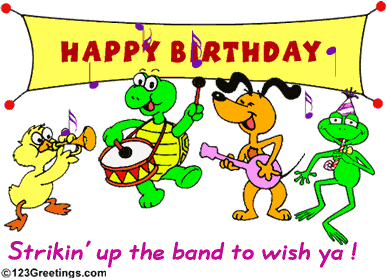 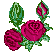 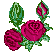 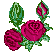 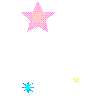 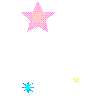 CHÀO TẠM BIỆT THẦY CÔ VÀ CÁC EM
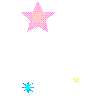 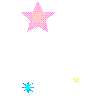 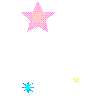 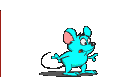 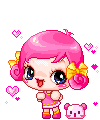 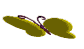 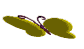 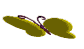 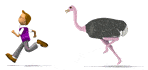